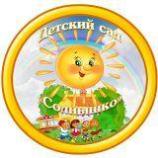 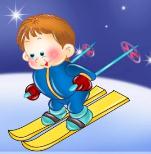 МДОУ «Детский сад № 32 комбинированного вида»
Тема: в  здоровом теле - здоровый дух
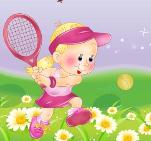 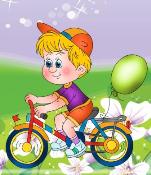 Воспитатели: Зорина Е.К. 
	             Петрова Т.В.
Паспорт проекта
Тип проект:практический
Срок проведения: с 25.11.2012 г. – 30.11.2012г.
(краткосрочный) 
Участники проекта: воспитатель, дети,
 педагоги ДОУ, родители.
Форма представления: слайдовая презентация
Группа  №11 (компенсирующей 
направленности  для детей 
с нарушением речи)
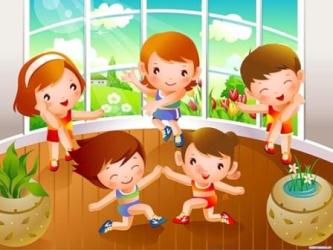 Образовательная область : здоровье и физическая культура
Интеграция образовательных областей: 
 Коммуникация
Социализация
Познания
Художественная литература
Труд
Музыка
АКТУАЛЬНОСТЬ
По данным специалистов НИИ гигиены и охраны здоровья детей (Чертюк Т.Я., Макаровой З.С) – 75%   болезней взрослых заложены в детстве, резко увеличилось число физиологически незрелых новорожденных, каждый четвертый ребенок дошкольного возраста болеет в течение года более четырех раз, ежегодно увеличивается патология органов пищеварения, опорно-двигательного аппарата, различные аллергические проявления. 
	Причин сложившейся ситуации множество: это и  условия окружающей среды и природно-климатические факторы, биологические и генетические обстоятельства, социально-экономические условия, гиподинамия, проблема детских стрессов, отклонения в речевом развитии и обусловленные речевые трудности, которая повлечет за собой определенные негативные проявления во всех сферах жизни ребенка.
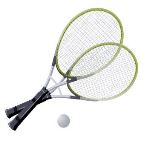 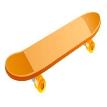 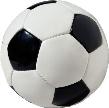 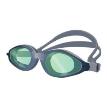 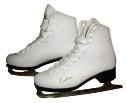 ПРОБЛЕМА
У детей логопедических групп при нормальном интеллекте зачастую наблюдается снижение познавательной деятельности и входящих в её структуру процессов: меньший объём запоминания и воспроизведения материала, неустойчивость внимания, быстрая отвлекаемость, истощаемость психических процессов, снижение уровня обобщения и осмысления действительности; у них затруднена развёрнутая связная речь. Со стороны эмоционально-волевой сферы также наблюдается ряд особенностей: повышенная возбудимость, раздражительность или общая заторможенность, замкнутость, обидчивость, плаксивость, многократная смена настроения.
	У наших детей мы наблюдаем не только тяжелые речевые нарушения но и снижение двигательной активности. Наибольшие трудности представляет для детей выполнение движений по словесной инструкции.
Цель проекта
Формирование у дошкольников основ здорового образа жизни, добиться осознанного выполнения правил здоровьесбережения и ответственного отношения как к собственному здоровью так и здоровью окружающих
Задачи
Углублять и систематизировать представления детей о факторах, влияющих на состояние своего здоровья и окружающих. 
Автоматизировать в свободной самостоятельной речи детей усвоенных навыков в правильного произношения звуков, звукослоговой структуры слова, грамматического оформления речи.
Воспитывать осознанное выполнение требований к безопасности жизни.
Развивать интерес к физической культуре и спорту.
 Активизировать работу с семьёй по проблеме формирования привычки к здоровому образу жизни.
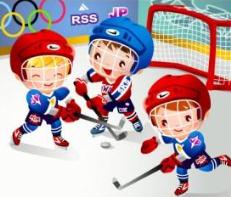 ЭТАПЫ ПРОЕКТА
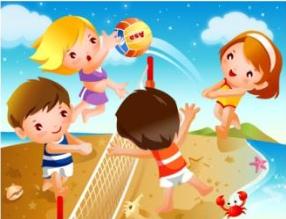 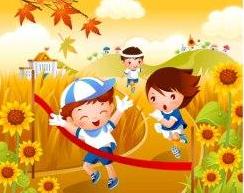 I этап подготовительный
Цель: постанова мотивации, цели, задач по организации тематической недели «В здоровом теле – здоровый душ»
Сроки: один день
Содержание: 
Создать мотивацию для работы по проекту.
Составить план совместных мероприятий с детьми. 
( приложение 1)
Подготовить  художественную литературу;
Подобрать стихи, загадки, пословицы, муз. репертуар; 
( приложение 2)
Подобрать дидактические, пальчиковые, малоподвижные игры; ( приложение 3)
Составить комплекс утренней гимнастики;
 ( приложение 4)
II этап  собственно - ПРАКТИЧЕСКИЙ
Цель: формирование представлений и знаний о здоровье о здоровом образе жизни.
Задачи:
 Расширить представления детей о нормах и правилах, позволяющих сохранить здоровье ;
Закрепить знания родителей о физических умениях и навыках детей
Формирование связной речи.
 Упражнять и закреплять двигательные умения и навыки в соответствии с программным содержанием
III этап Оценочно –рефлексивный
Цель: обобщение и систематизация знания детей о здоровье,  польза для человека.
Задачи:
 Закрепить знаний детей о культуре гигиены; формирование положительного отношения к здоровому образу жизни.
Воспитывать желание заботится о своем здоровье.
Развитие у детей способности применять сформированные умения и навыки связной речи в различных ситуациях общения.
Стимулировать самостоятельную двигательную активность детей;
Предполагаемый результат совместной деятельности с детьми и родителями
Получение ребёнком знаний и представления о себе, о своём здоровье и физической культуре позволяет более осознанно относиться к способам укрепления и сохранения здоровья.
Приобретённые навыки помогут ребенку правильно общаться не только со сверстниками, но и со взрослыми.
Полученный двигательный опыт позволит избежать несчастных случаев.
Повысится двигательная активность, общая выносливость, снизится заболеваемость детей.
Активное участие в совместной работе с детским садом в воспитании здорового ребёнка.
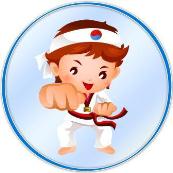 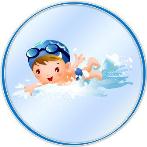 ПРОГУЛКА
НОД ПО ФИЗИЧЕСКОМУ РАЗВИТИЮ
ДОРОЖКА ЗДОРОВЬЯ
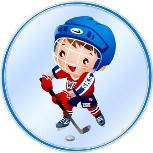 БОДРЯЩАЯ ГИМНАСТИКА
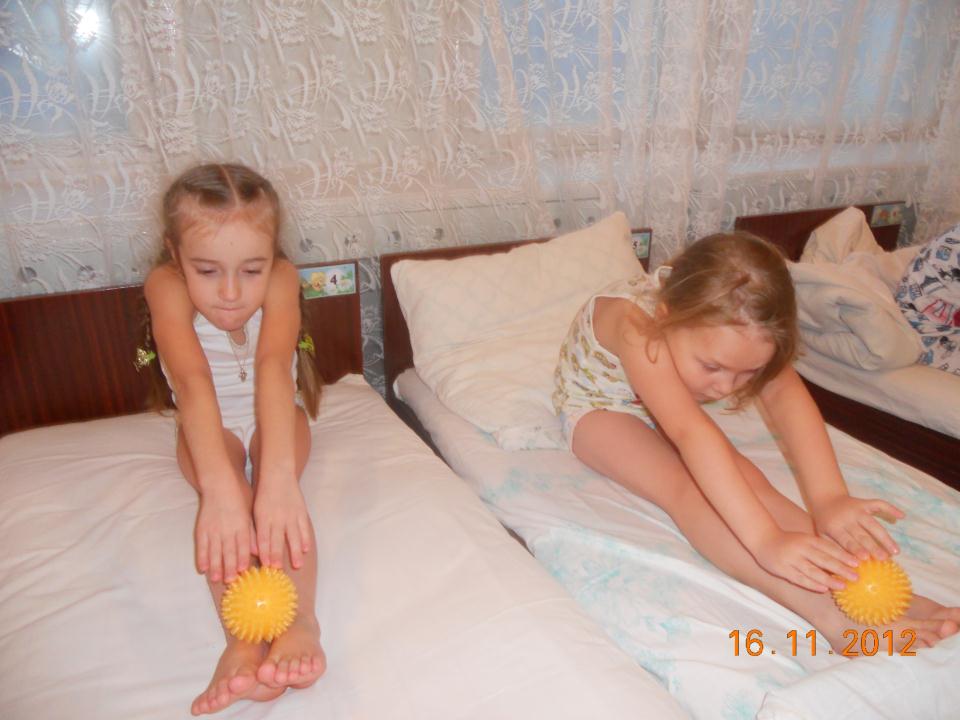 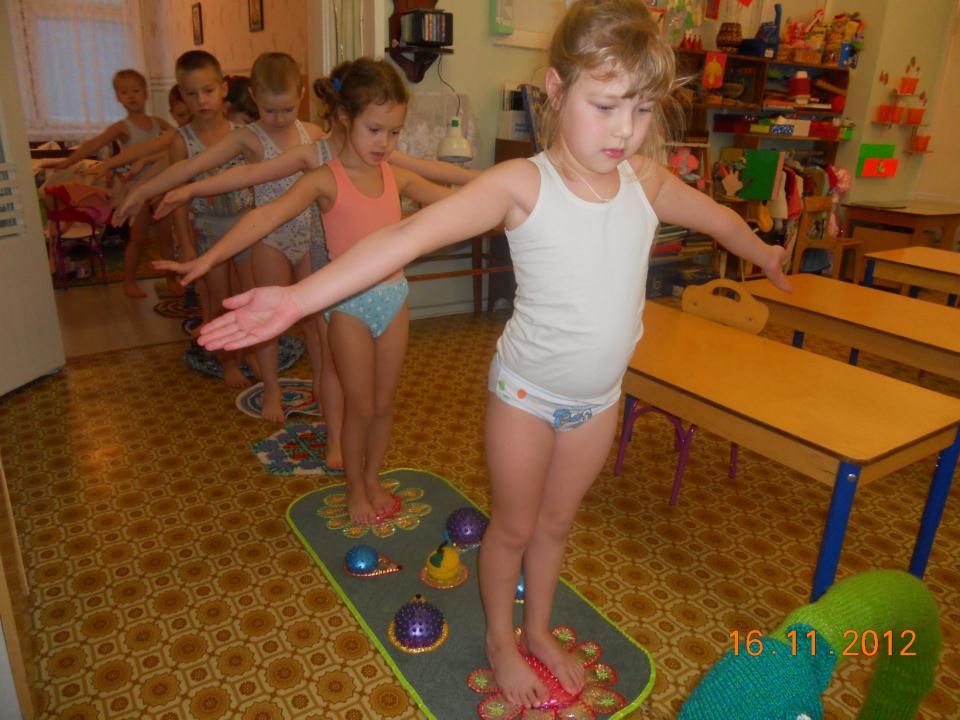 ДЫХАТЕЛЬНАЯ ГИМНАСТИКА
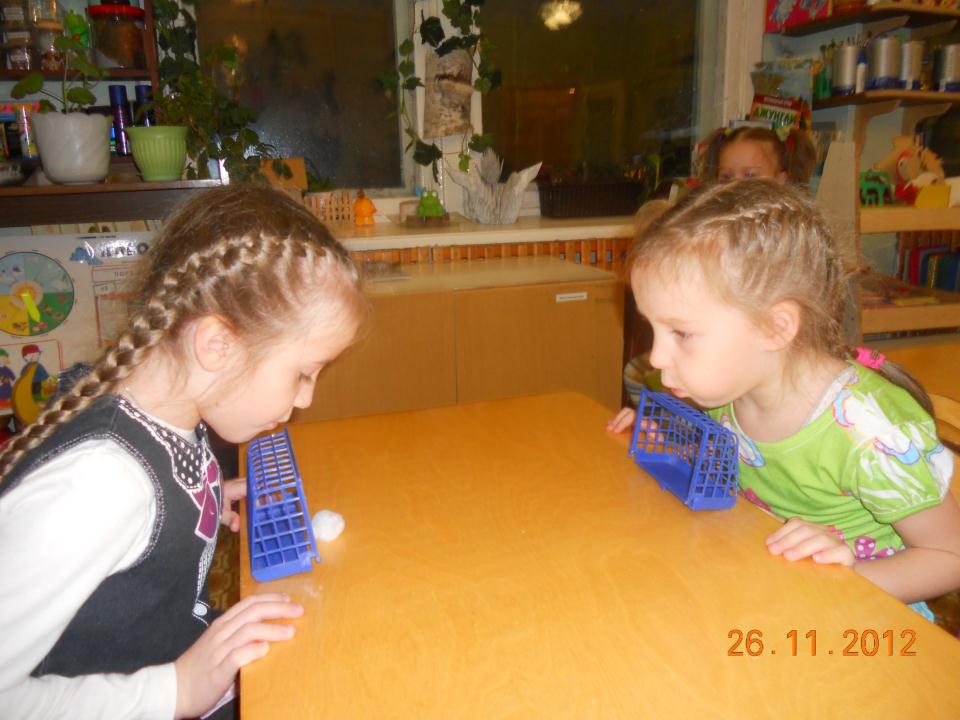 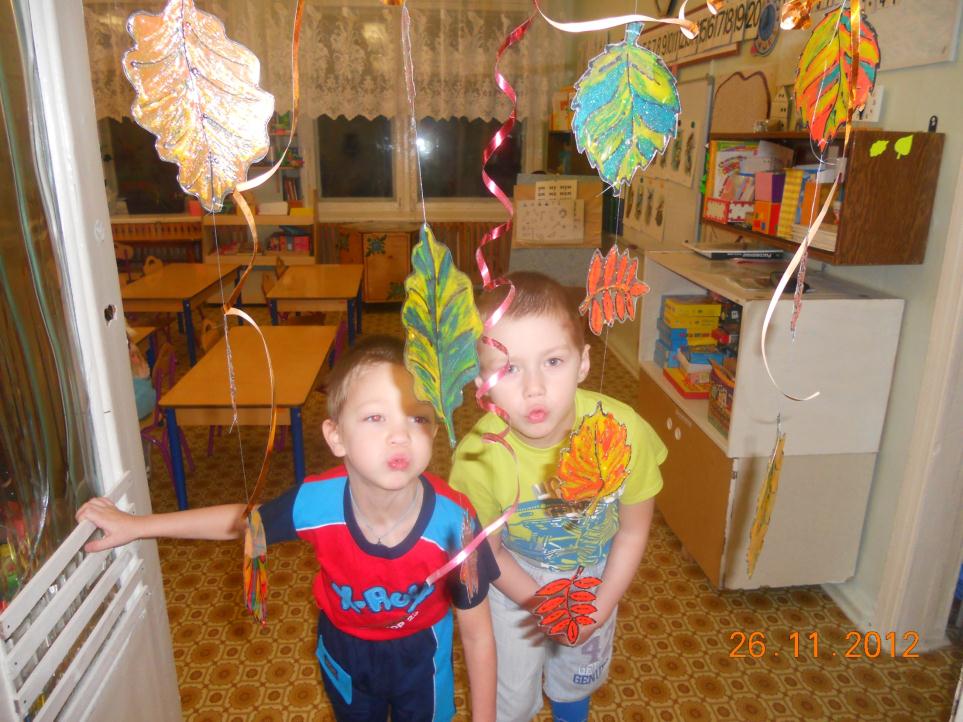 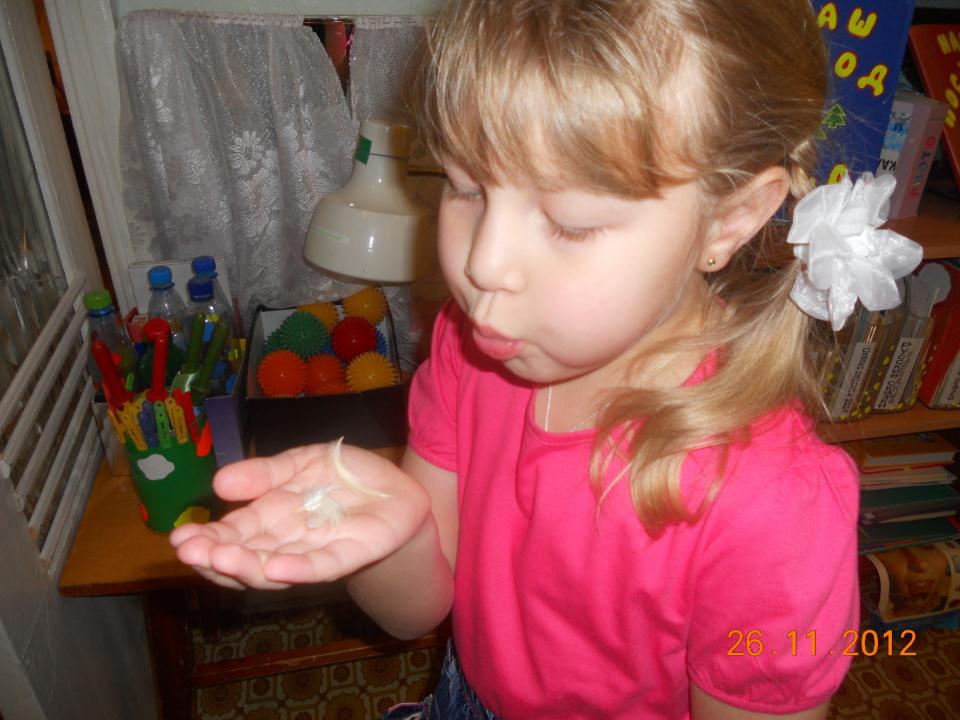 Ум ребенка – в пальчиках
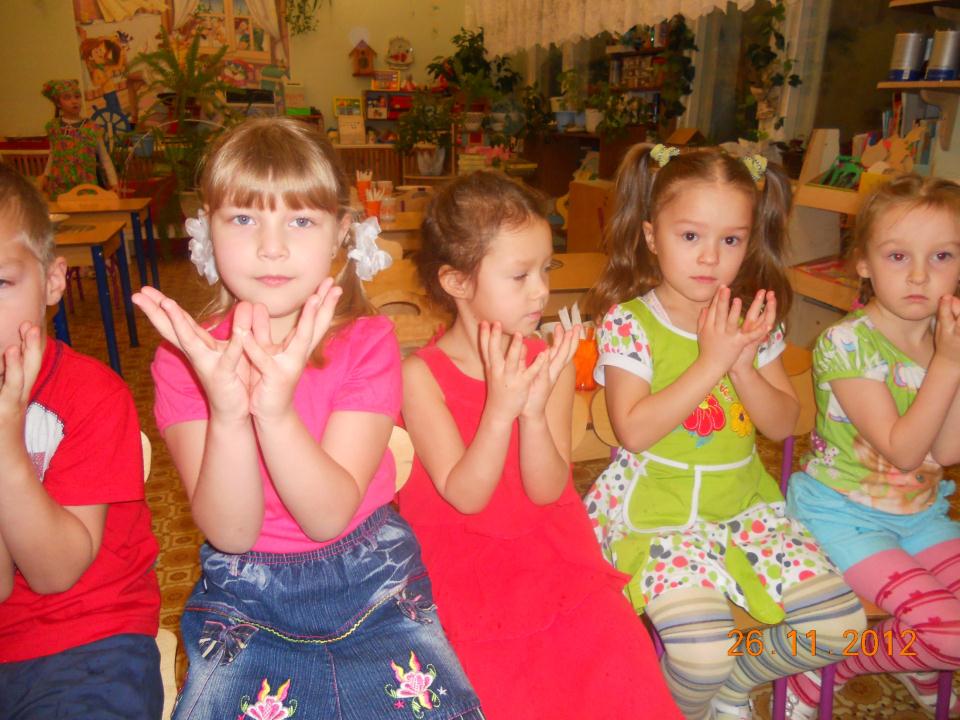 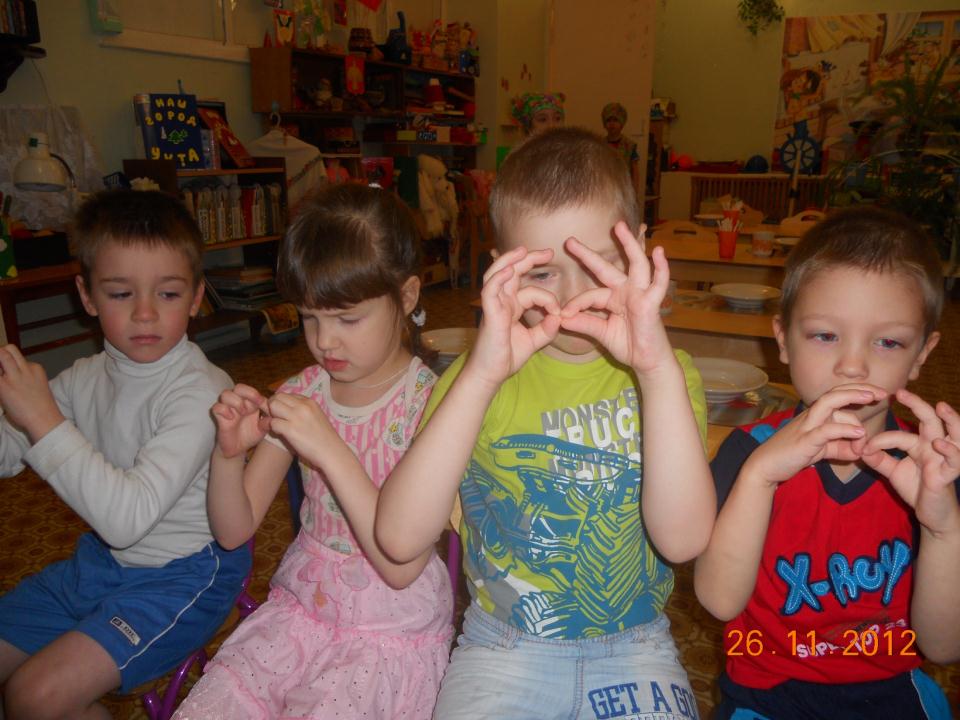 ИГРОВОЙ 
МАССАЖ
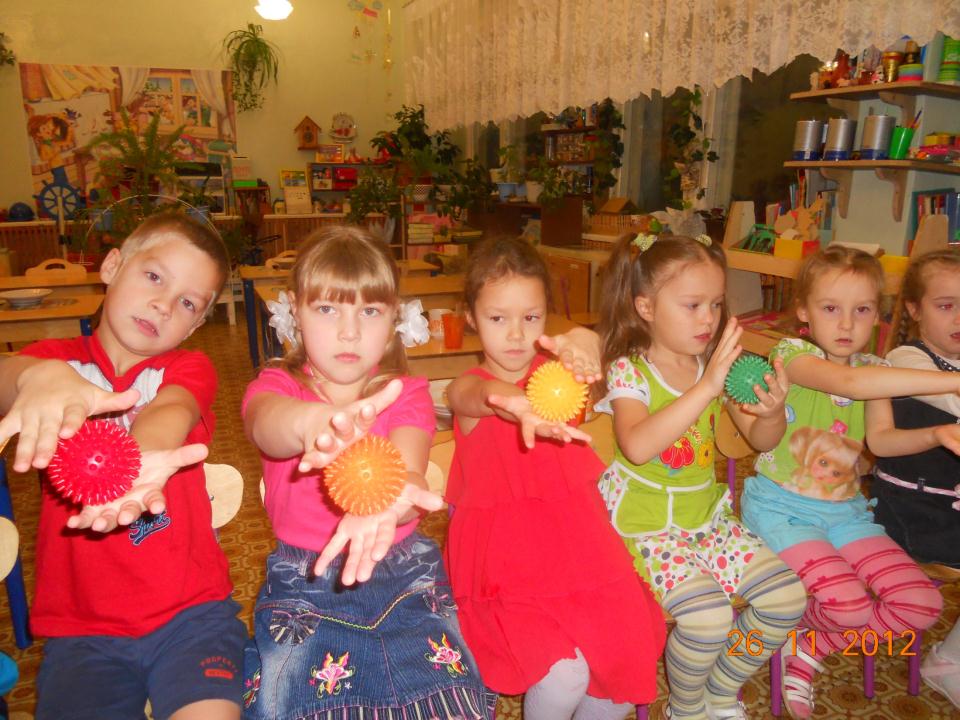 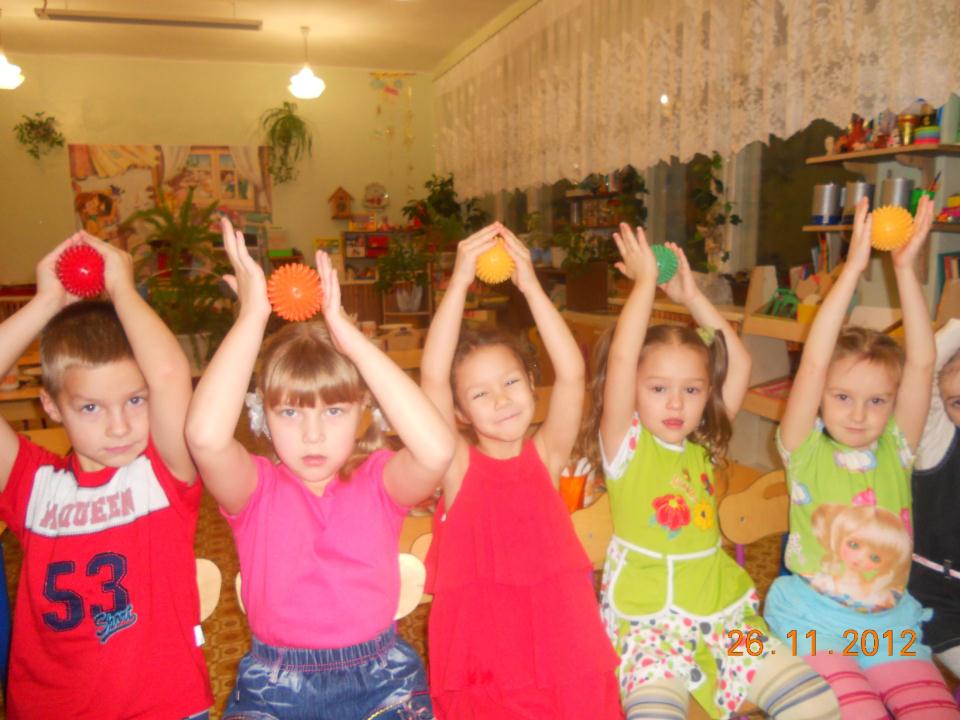 ФИЗИЧЕСКОЕ РАЗВИТИЕ
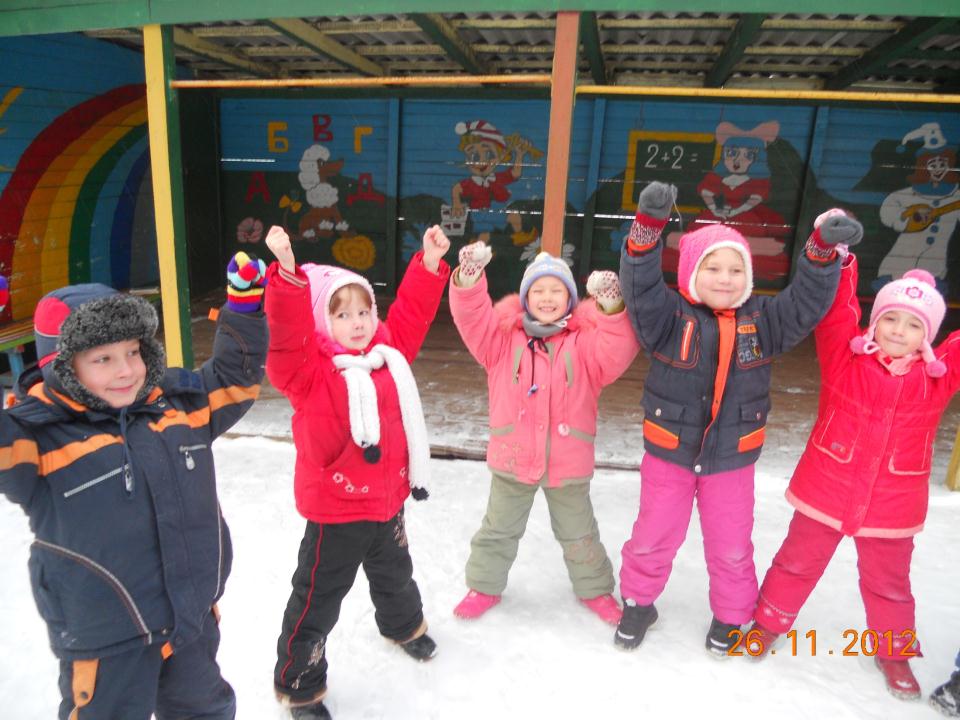 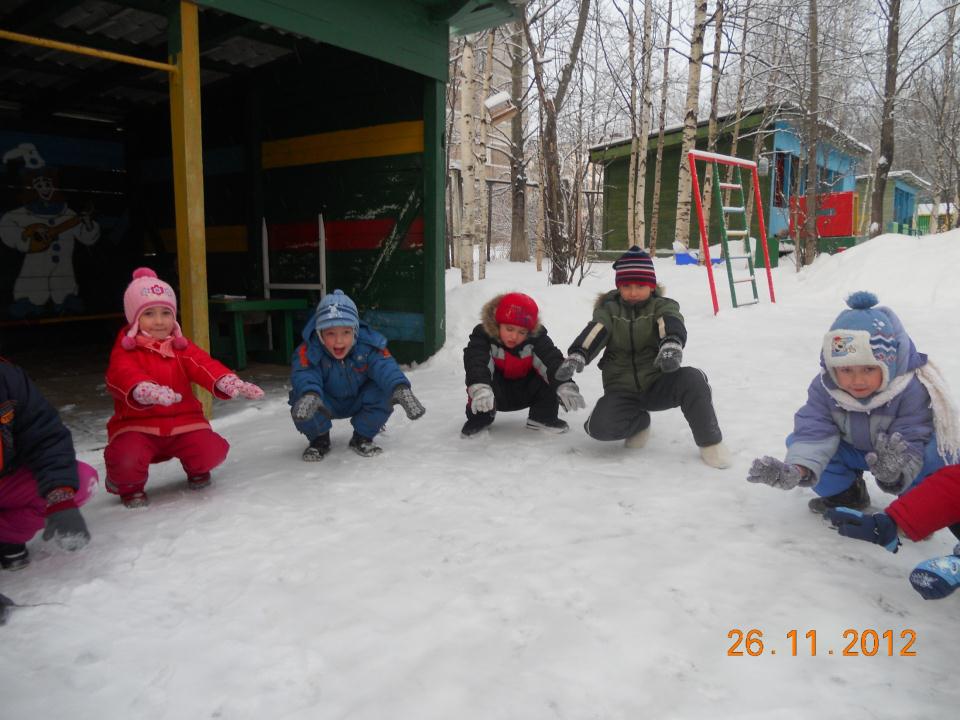 СОДЕРЖАНИЕ ДЕЯТЕЛЬНОСТИ ВОСПИТАТЕЛЯ
ПО ФОРМИРОВАНИЮ КУЛЬТУРЫ ЗДОРОВОГО ОБРАЗА ЖИЗНИ У ДОШКОЛЬНИКОВ
МЕТОДЫ И ПРИЕМЫ
ИНФОРМАЦИЯ ДЛЯ РОДИТЕЛЕЙ
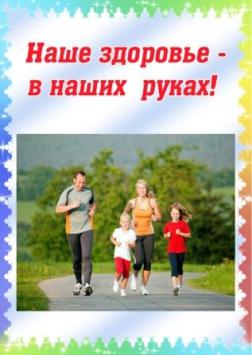 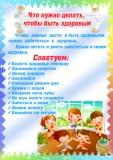 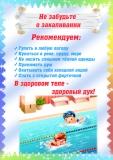 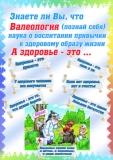 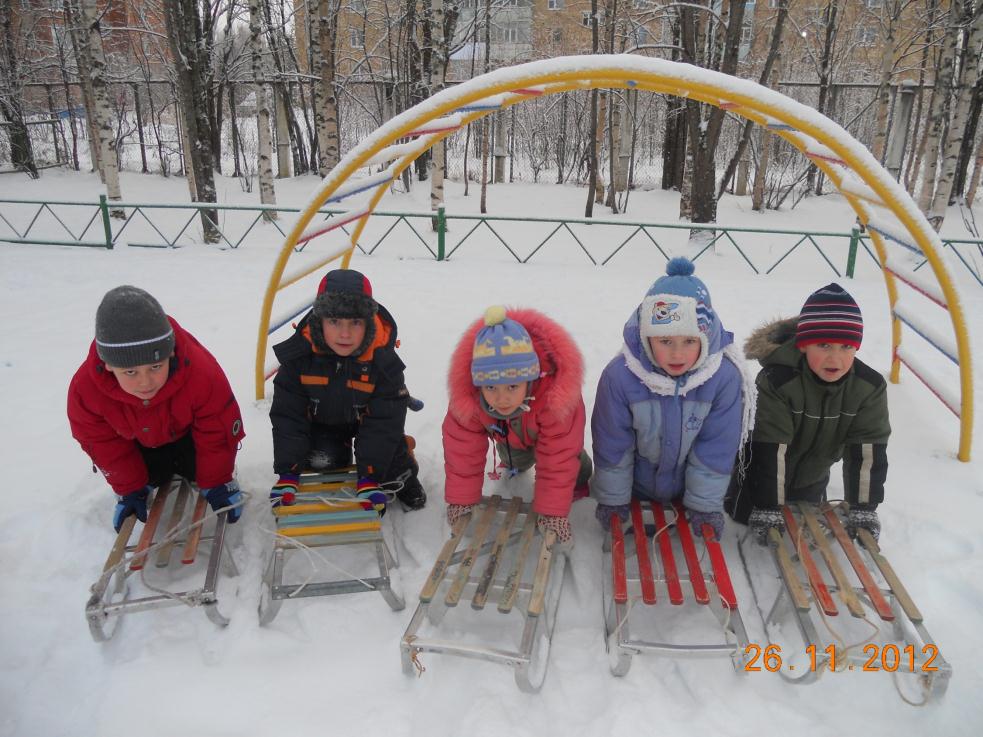 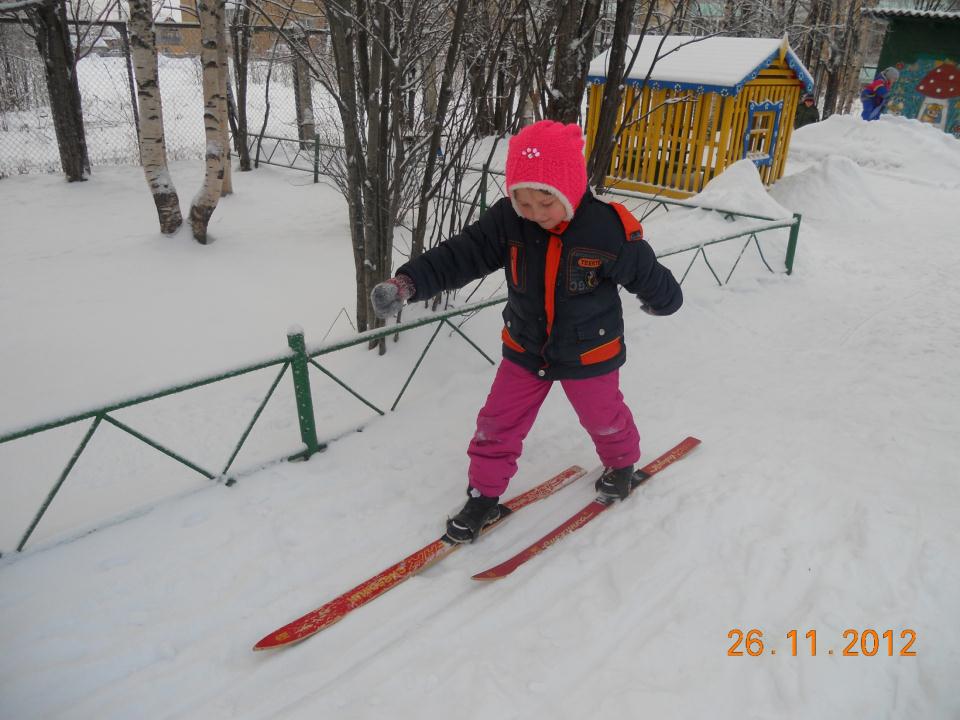 СПАСИБО ЗА ВНИМАНИЕ!!!